Rethinking the Future– A series of four lectures – by Joseph A. CamilleriHosted by St Michael’s on Collins Melbourne
1
Resources
Website
www.Josephcamilleri.org
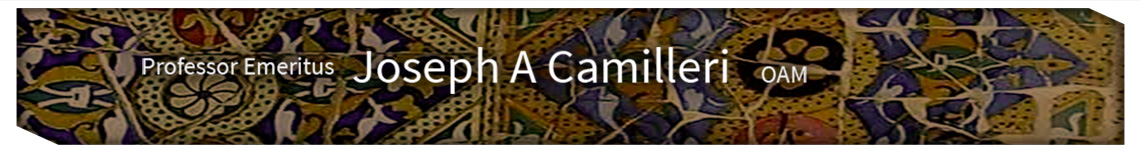 2
Resources
Resources
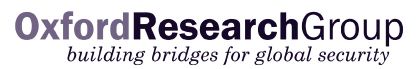 The Oxford Research Group (ORG) is a leading independent think-tank that has been influential for 30 years in pioneering the idea of sustainable approaches to security as an alternative to violent global confrontation, through original research, wide-ranging dialogue, and practical policy recommendations.

http://www.oxfordresearchgroup.org.uk/middle_east
Resources
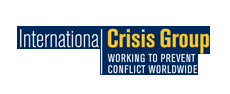 The International Crisis Group is an independent, non-profit, non-governmental organisation committed to preventing and resolving deadly conflict.

http://www.crisisgroup.org/en/regions/middle-east-north-africa.aspx
Global Religious Landscape report December 2012 Pew Research Center’s Forum on Religion & Public Life
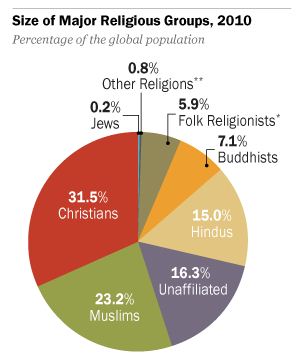 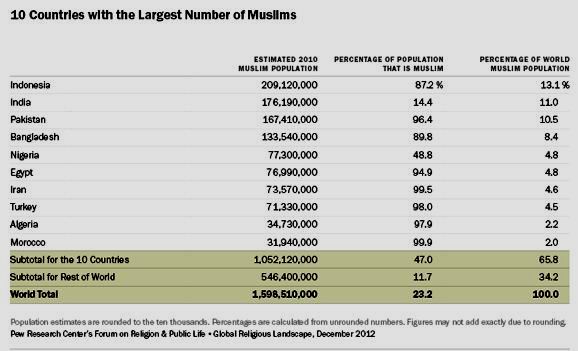 Muslim Populations in Western Europe
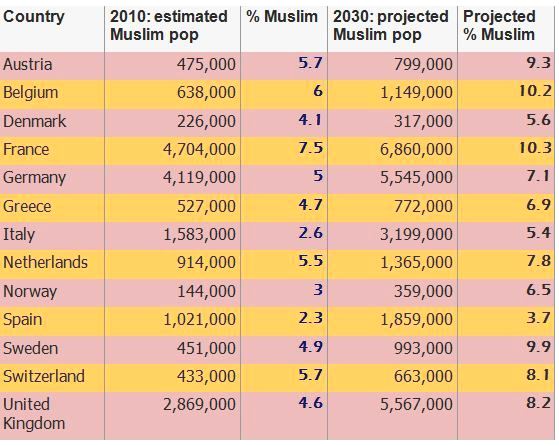 From: BP Statstical Review of World Energy 2014Proved oil reserves at end 2013
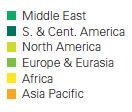 Production by Region 2013
Price of Oil
Reserves to Production (R/P) Ratios – Years
Major Oil trade Movements (millions tonnes)
Natural Gas Reserves to Production Ratio (years) 2013
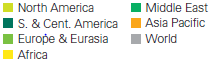 Distribution of Proved Reserves in 1993, 2003 and 2013Percentage
Choke Points____________________________
The Muslim world borders or encompasses key choke points around the world, including:

Strait of Gibraltar
The Dardanelles and the Bosphorus
The Suez Canal
Bab el Mandeb
The Strait of Hormuz
The Strait of Malacca
Straits contained within Indonesian archipelago
Mediterranean Sea
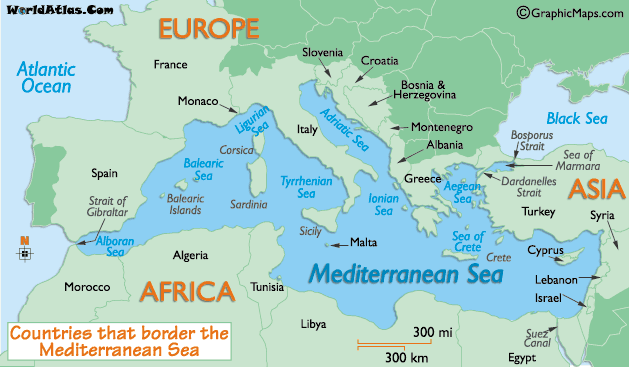 Bab el Mandeb
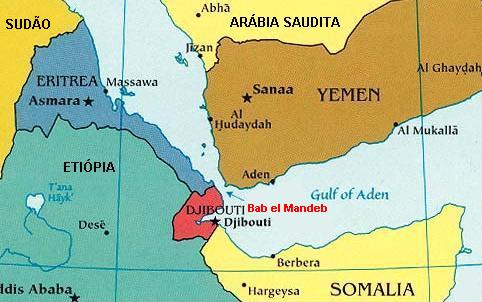 Strait of Hormuz
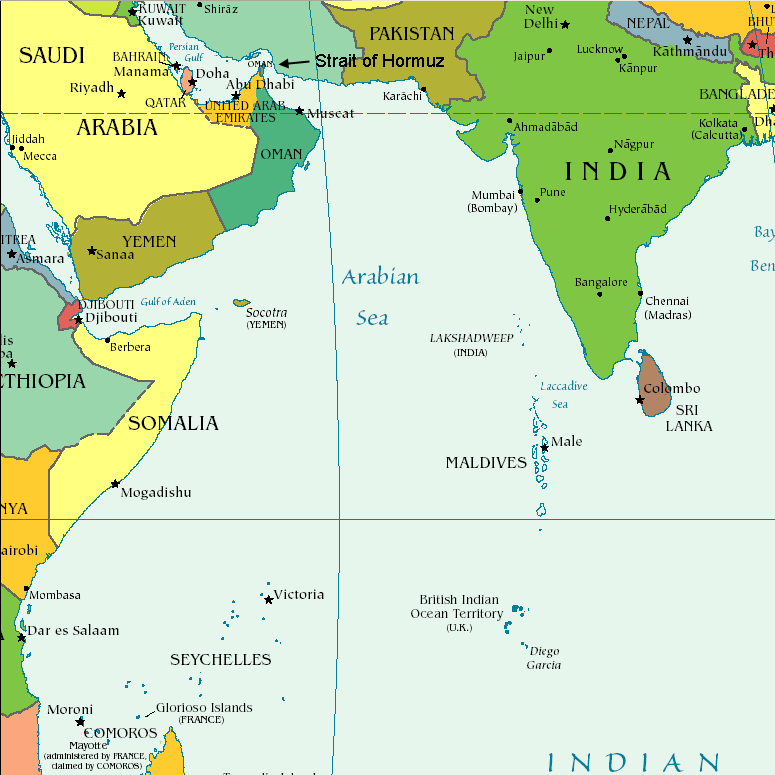 Southeast Asia
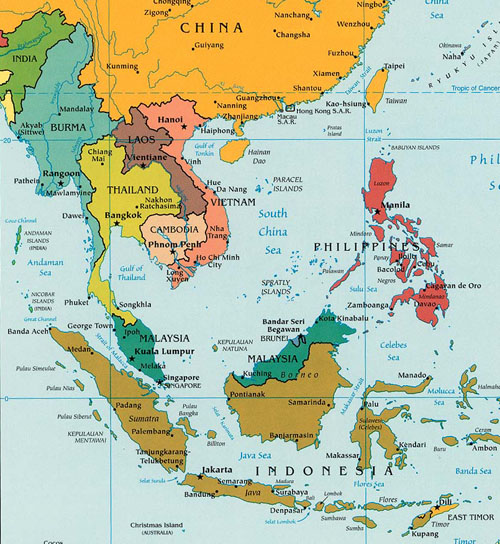 The Middle East
the birthplace
 of the three Abrahamic Faiths
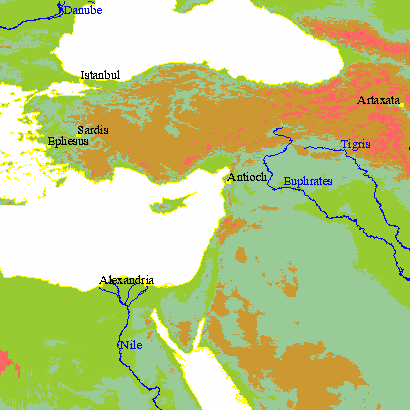 . . . a place steeped in history
. . . an unending list of conflicts

World War I
World War II
Arab-Israeli conflict
1948 	Arab-Israeli War 
1956 	Suez War 
1967 	Six Day War 
1969-1970 	War of Attrition 
1973 	Yom Kippur War 
1982 	Lebanon War 
1987-1993 	First Intifada 
1982-2000 	South Lebanon conflict 
2000-2007 	al-Aqsa Intifada 
2006 	Lebanon War 
2008-2009 	Israel-Gaza conflict
2014 	Gaza Conflict
. . . an unending list of conflicts
Jordan-Syria tensions
Black September (1970)
North Yemen Civil War (1962–1970) 
The Cyprus dispute
Lebanese civil war (1975–1990) 
Libya-Egypt conflict
Iraq-Kuwait clashes (1967-1991)
The Iran–Iraq War (1980-1988)
Gulf War and aftermath (1990-1991)
Iraq War (2003-) 
Libya conflict ( 2011-)
Syria conflict (2011-)
. . . a place of division and conflictISRAEL-PALESTINE
Gaza Strip 	= sandwiched between Israel and Egypt
				= recurring flashpoint in Israel-Palestinian 				conflict
Israel occupied Gaza in 1967 Middle East war and pulled its troops and settlers out in 2005.
This was meant to be the end of the occupation, but Israel still exercises control over most of Gaza's borders, waters and airspace. 
Egypt controls Gaza's southern border
. . . a place of devastation
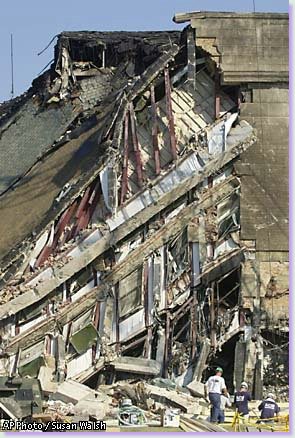 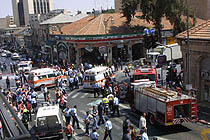 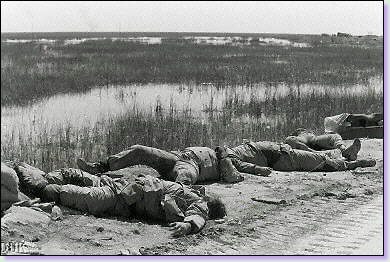 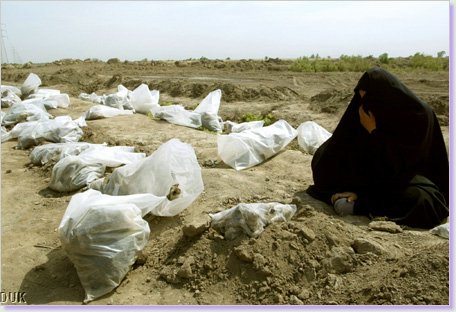 . . . but also a place of coexistence
. . . and a deep yearning for peace More than 150 Palestinian and Israeli youth met over 3 years to create 330 square feet of mosaic.
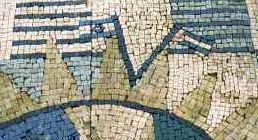 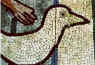 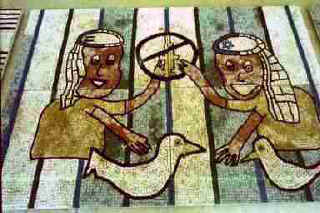 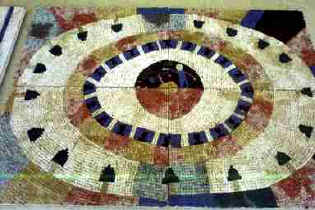 Terrorism
& war on Terror
ATTACKS ON US INTERESTS PRIOR TO SEPTEMBER 11
April 1983 	Suicide bombing outside US embassy in West Beirut, 63 killed  including 17 Americans, 100 wounded including 40 Americans

Oct 1983	Suicide bomb attacks on US Marines Compound  (241 killed and over 100 wounded)

Sept 1984 	UN embassy building East Beirut attacked by suicide  bomber leaving  8 dead and dozens wounded

June 1985	TWA airliner hijacked. 39 hostages freed after 2 weeks

Dec 1988 	Lockerbie disaster, 270 killed

Feb 1993	Car bomb explosion at World Trade Center NY: 6 killed, 1,000 injured

June 1996	Car bomb destroys transport facility, Saudi Arabia, 19 killed,  515 injured

Nov 1997	Mass shooting at Luxor, 62 (mostly European & Japanese tourists) killed

Aug 1998	Car bomb attacks on 2 US embassies with a total of 5,341 casualties

Oct 2000	Suicide attack on the USS Cole docked in Yemen, 17 dead 30 injured.
ATTACKS ON US INTERESTS SINCE SEPTEMBER 11
2002

11 April 	Bomb attack on synagogue in Tunisia kills 21 people, including 18 German tourists 
6 October 	A crew member dies after bomb attack on French oil tanker off the coast of Yemen 
12 October 	A bomb explodes in Bali nightclub killing 202 people, many of them Westerners
28 November  	2 attacks launched against Israeli targets in Mombasa, Kenya – hotel blast kills 16
MAJOR  ATTACKS  BLAMED  ON  AL  QAEDA SINCE  SEPTEMBER 11
2003

16 May	Casablanca hit by series of suicide bombings that kill 41 people, including 12 attackers 

12 May 	At least 34 people killed in bomb attacks in Riyadh – carried  out against luxury compounds housing foreign nationals and offices of US-Saudi company

8 November    	Bomb attack on housing complex in Riyadh, Saudi Arabia – 17 people are killed and more than 100 injured in the blast, mostly foreign Arab workers 

5 November    	At least 23 people killed and more than 300 injured in two devastating attacks on synagogues in Istanbul

20 November  	In coordinated attacks on British Consulate and the HSBC  bank offices in Istanbul, 27 people die and more than 450 are injured
MAJOR  ATTACKS  BLAMED  ON  AL  QAEDA SINCE  SEPTEMBER 11
2004
11 March 	Devastating terror attacks in Madrid – 10 bombs explode on 4 trains in 3 stations during morning rush hour, killing 191 people and injuring at least 1,800 
21 April   	Suicide bomb attack in Riyadh kills four people and injures at least 148
1 May     	Gunmen kill at least 5 Westerners in attacks in Saudi Arabian port city of Yanbu 
29 May	Militant shooting spree and siege kill 22 in Saudi Arabia 
18 June	US engineer beheaded in Saudi Arabia 
9 September	Bomb attack at Australian embassy in Jakarta kills at  least nine people and injures more than 180 othersSource: BBC News
TERRORIST ATTACKS BY AL-QAEDA 
& OTHER ISLAMIST TERRORIST GROUPS 2000 – 2011
Source: Global Terrorism Database
Muslim Grievances against the West
Support for Israel
Depressed economic conditions
Support for corrupt and authoritarian regimes 
Affront to religious sensibilities
West’s indifference to / ignorance of the past greatness of Islamic civilization
Treatment of Muslim minorities